Reading Real Estate FoundationSupporting Real Estate and Planning Education at the University of Reading
December 2011
Introduction
Registered Educational Charity, established in 2002
Aims and Objectives:
to help support and develop the quality of real estate education at the University of Reading
maintain Reading’s position at the forefront
	of the Real Estate industry
strengthen the links between the Real Estate & Planning and its graduates through an
	active and engaged AlumniAssociation
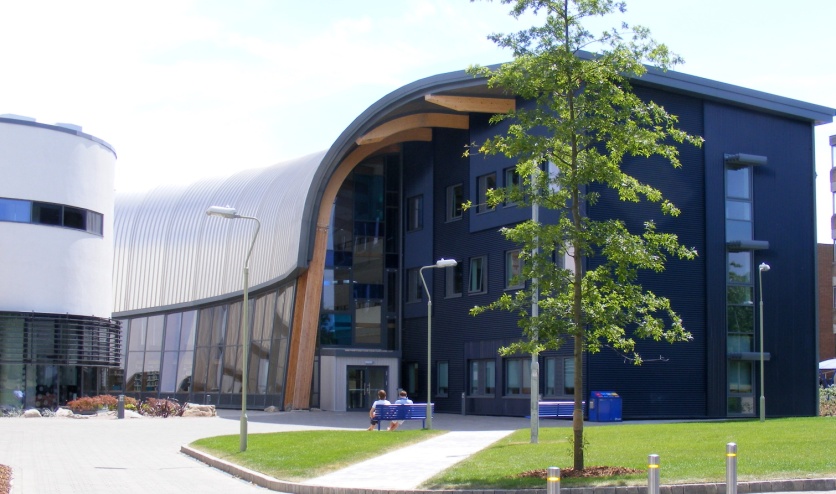 2
Our structure
Directors & Trustees from the industrySue Clayton, Executive Director Capital Markets, CB Richard Ellis
	Alan Froggatt, Principal, Touchstone Advisers
	Charles Graham, Principal, Europa Capital Partners
	Bryan Laxton, CEO UK, Cushman & Wakefield
	Stephen Musgrave, Ex-Managing Director, Hines UK

The RREF team:
	Nicole Gillham - Executive Director
	Gill Kemp - Events & Alumni Relations Manager
	Emma Pryke – Student & Alumni Relations Assistant
3
Corporate Patrons 2011
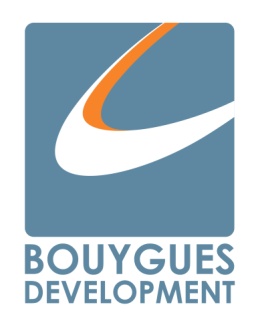 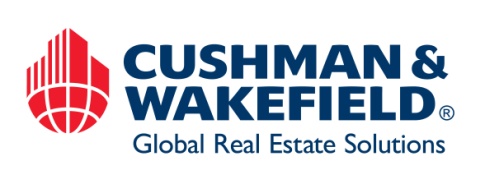 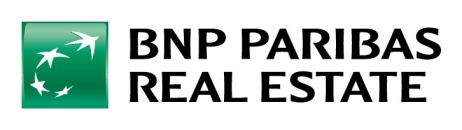 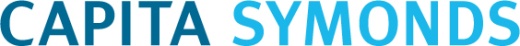 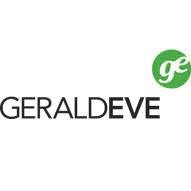 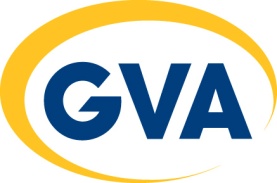 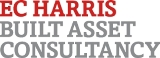 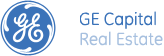 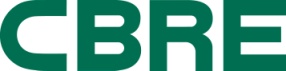 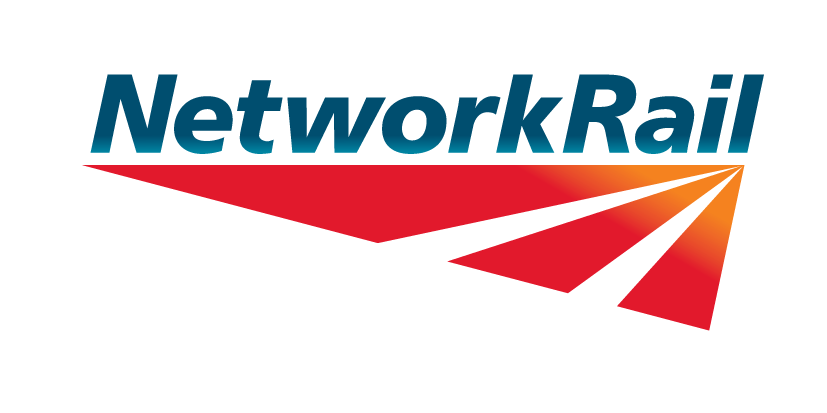 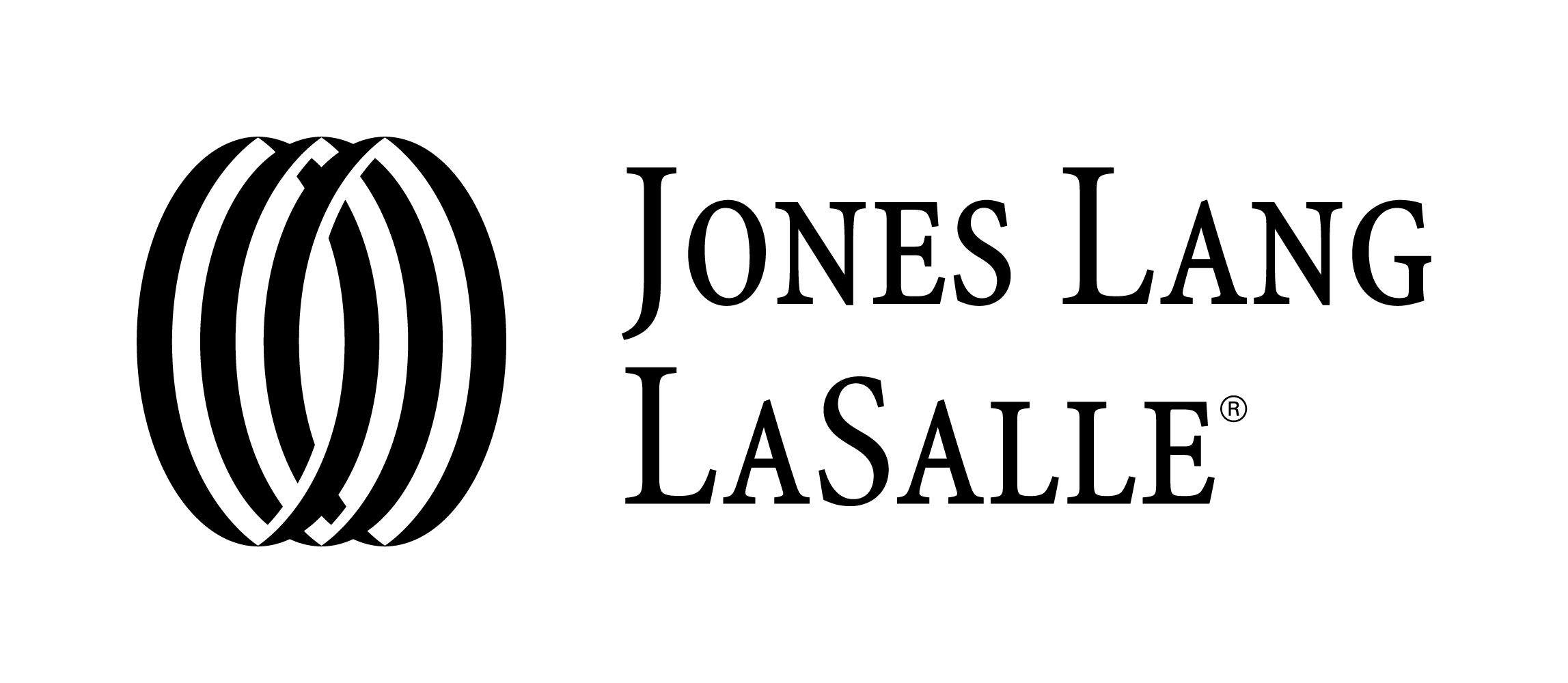 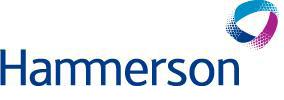 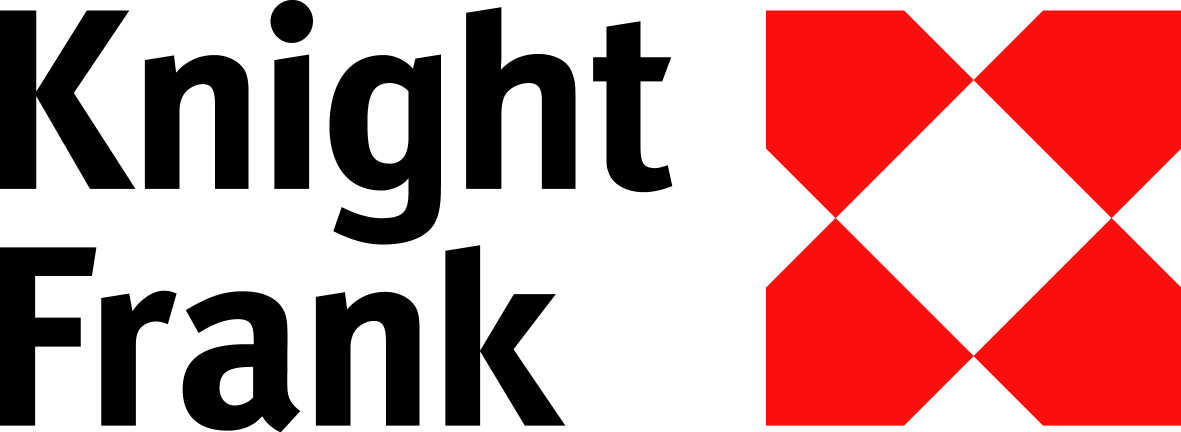 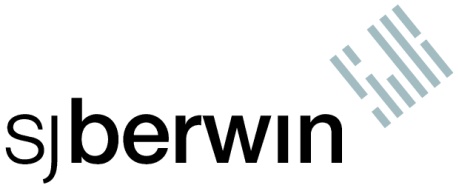 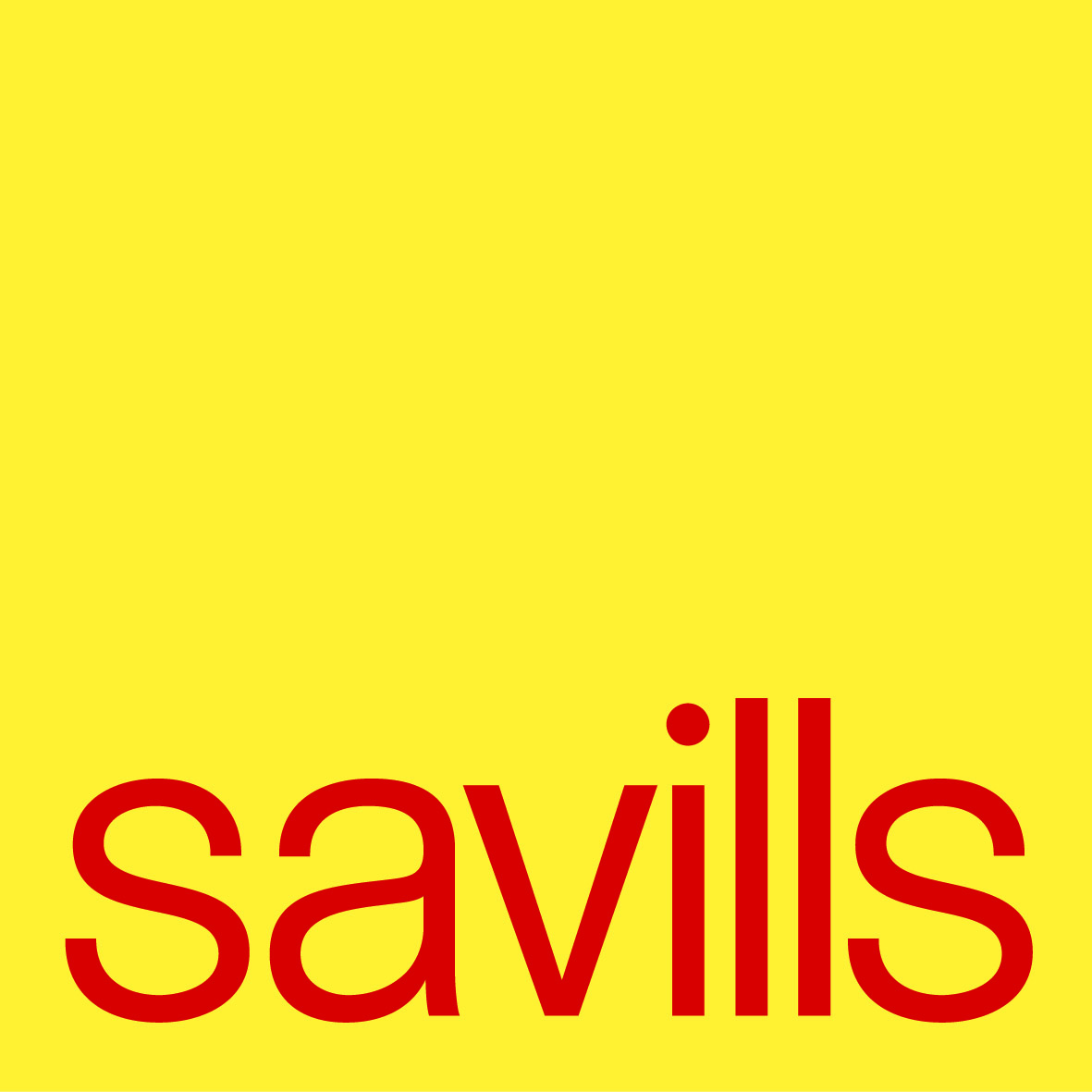 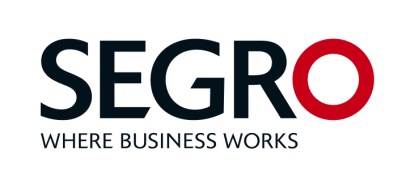 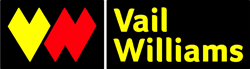 Our Supporters
Founders
We have 45 donors whose early gifts enabled RREF to become established and grow

Pioneers
There are currently 18 RREF Pioneers giving £1,000 or more each year

Friends of RREF
60 alumni give a regular monthly amount of up to £500 per year
[Speaker Notes: NG – We are delighted to have so many of our alumni donors and Corporate Patrons here this evening. Without the enthusiasm (and importantly, the gifts!) of our Founder donors RREF would not exist. They enabled RREF to become an established charity with a structured calendar of events and student support activities. 

More recently we have built on this level of giving and have a growing number of RREF Pioneers, part of the University’s Pioneer programme. 

Another very valuable group of alumni are the Friends of RREF whose regular donations help to build a fund that offers support in a number of ways to current students, including the Hardship Fund.]
Our Supporters
The Appeal in 2007/8 raised funds to support the School of Real Estate & Planning and the new Henley Business School building
SEGRO – sponsored this lecture theatre and a seminar room
CBRE – Funded the Chair in Real Estate Finance and Fellow in Real Estate
Hines - Gerald D Hines Visiting Fellow in Development
ALDAR Properties - Professor of Real Estate Development
O&H Properties – Fellow in Real Estate Development
Alumni gave £150,000 in support of the new building 
Raising over £1.8m in total
[Speaker Notes: NG – One of the fundraising projects I wanted to  highlight is the Appeal to raise funds to support the new building and the School of Real Estate & Planning within it. 

Funding from these corporate donors created new teaching and research posts to develop areas of strength within the School and help develop new fields of expertise. Alumni supported the fit out of some of the rooms in this building and in total £1.8m was raised.]
Alumni Events
We run a number of highly successful alumni events throughout the year, including:
2 Breakfast Forums
Annual Dinner
Henley Regatta Day
Annual Lecture
Golf Day
Supporters Event
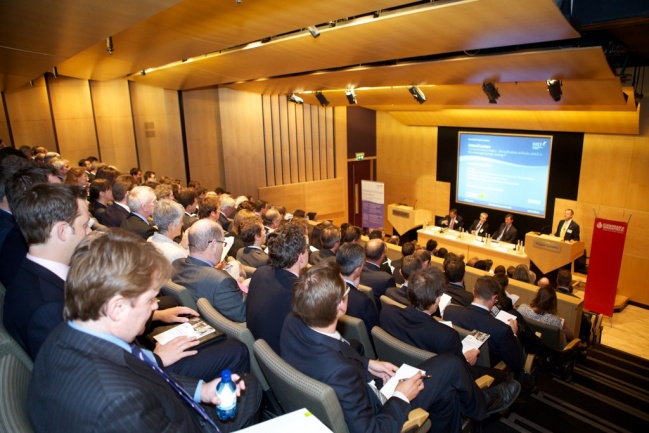 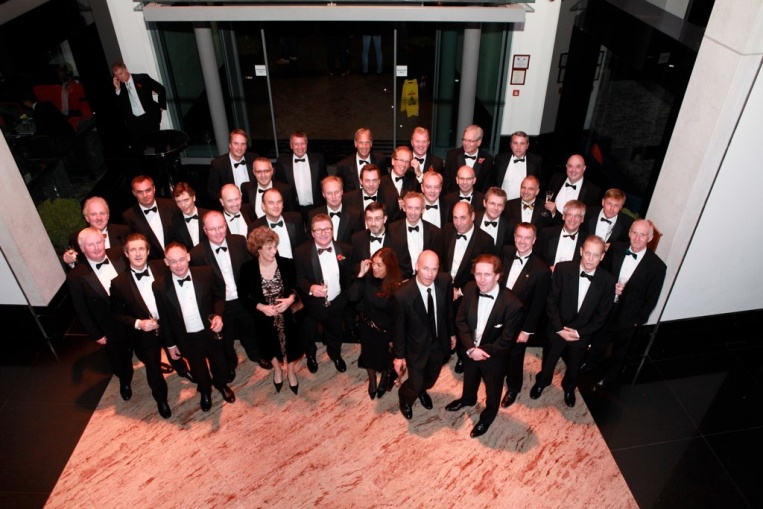 7
Alumni Events Highlights
10th Annual Dinner welcomed 500 guests and raised £44,000 our highest amount ever from an event (2 Nov 2011)

First regional reception in Manchester (28 Sept 2011)

Launch of Annual Lecture (9 May 2011) which sold out and received excellent feedback and press coverage

New venue for the Annual Golf Day (19 May 2011) and highest numbers of players to date with 50 alumni and corporate golfers

Breakfast Forum discussion on the topic of ‘Debt’ proved very popular and will now become an annual topic
[Speaker Notes: NG – As an engaged and active alumni association we run a number of events of which these are a few highlights:
The annual dinner was a fantastic evening with 400 guests and raising £45,000
Our first Regional event in Birmingham gives us an opportunity to engage alumni outside London
And the Annual lecture is just one of 4 new events this year, including tonight’s supporters event.]
RG10 Events
RG10 is the RREF alumni club for graduates of the past decade

Events aimed at career development and networking
Profile Talks from successful Reading alumni in the profession
Charity Rugby Match against Oxford Brookes
Social drinks evenings
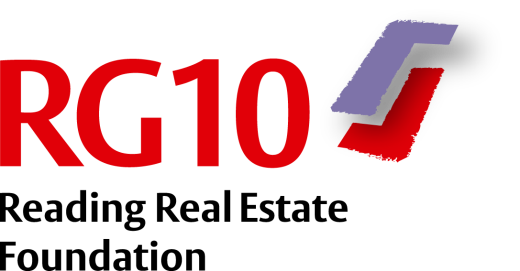 [Speaker Notes: NG – We also have the RG10 which is an alumni group for graduates of the past decade. We aim to help support them in the early part of their career through events such as the Profile Talks.]
Professional Development Events
RREF Annual Real Estate Careers Fair
	30 top industry employers come to Reading each year to exhibit to real estate & planning undergraduates and postgraduates at one of the key recruitment events of the calendar

RREF Evening Lecture Series: a programme of weekly lectures on Monday/Tuesday evenings from 6pm-8pm delivered by senior figures from our Corporate Patrons, offering students valuable insight into topical issues and a chance to network with the firm’s recruitment team
[Speaker Notes: NG – I’d like to tell you a bit about the careers activities we run: some of you will be familiar with our careers fair and series of evening lectures, offering students valuable insight into topical issues and a chance to network with the firm’s recruitment team.

These grow more popular with employers each year and once again attendance from students has been very strong.]
Professional Development Initiatives
Mentoring ProgrammeWe run a Mentoring Programme for Part 2, 3 and MSc Real Estate & Planning students to offer them the opportunity to have a one to one connection with a real estate or planning alumnus/a in industry.
Access Internship SchemeWe help to place Part 1 and Part 2 full-time students with host firms throughout the summer while they undertake a 4 week internship.
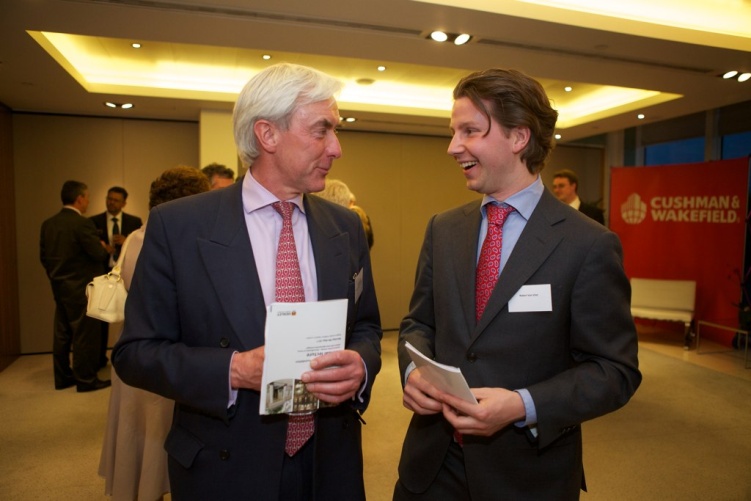 11
RREF Awards and Bursaries
We provide bursaries to support students with financial difficulties – last year we awarded nearly £50,000 to support Real Estate and Planning students, including a PhD studentship

Throughout the year RREF runs a hardship fund to help with unexpected financial difficulties

We offer RREF & sponsored awards at graduation to reward excellence and outstanding achievements
[Speaker Notes: BL –total support undergraduates £8k, MSc £22k, PhD £19k
Awards – ‘most improved student’, ‘most enterprising’, and of course the ‘highest achieving’ at both UG and PG level]